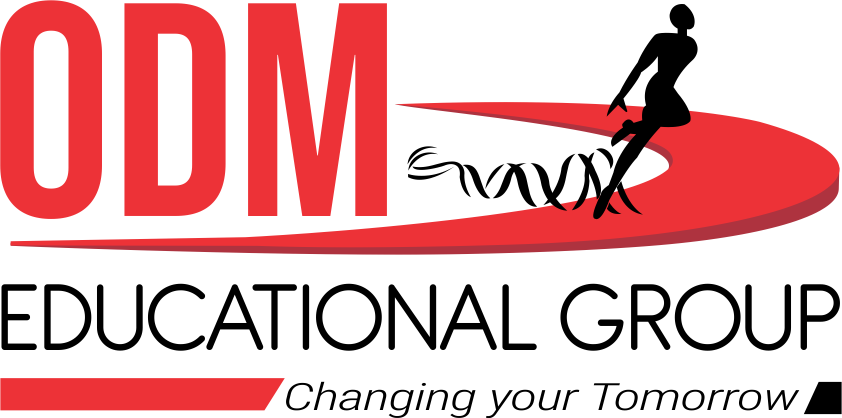 SESSION             	    :  7
CLASS                  	    :  III
SUBJECT 	                       :  SCIENCE
CHAPTER NUMBER       :  8
CHAPTER NAME             :  MAN:THE LIVING MACHINE
SUB-TOPIC                      :  LONG Q AND A- ANSWER THE FOLLOWING
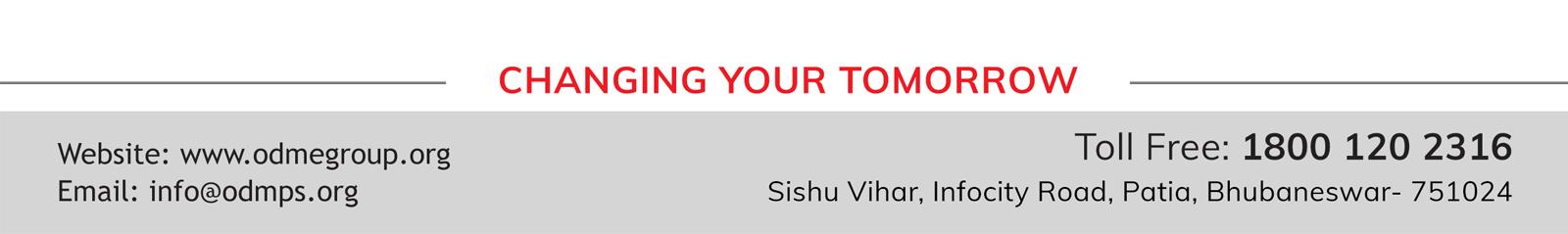 LEARNING OBJECTIVE :
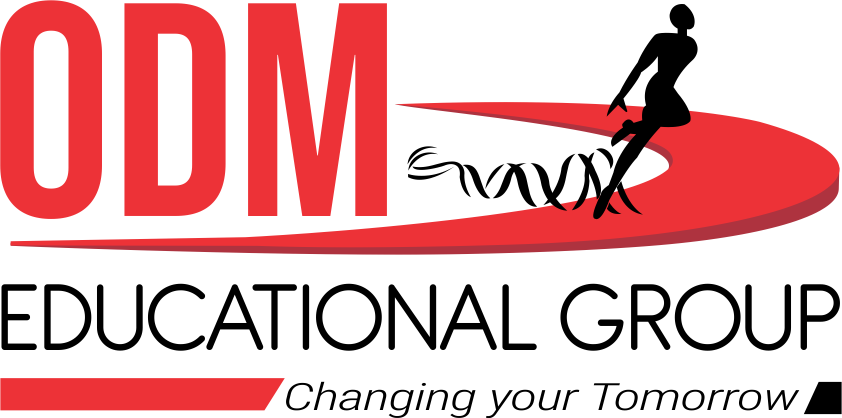 To enable the learners to solve the–
long Q and A- Answer the following
LET’S RECAPITULATE:
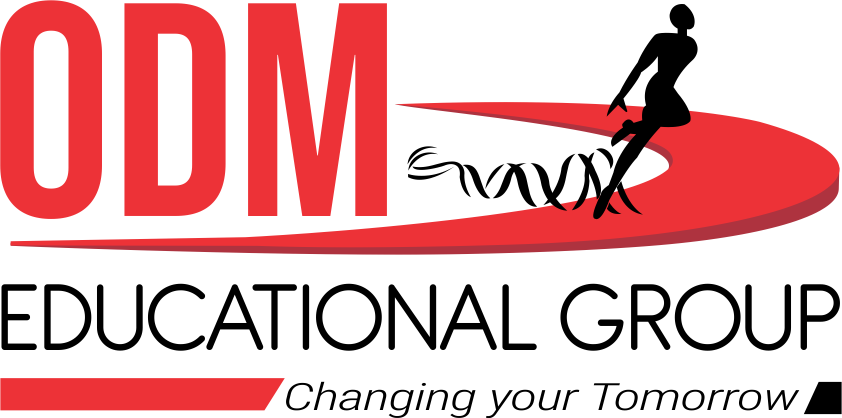 Match Column A with Column B.
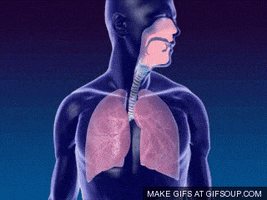 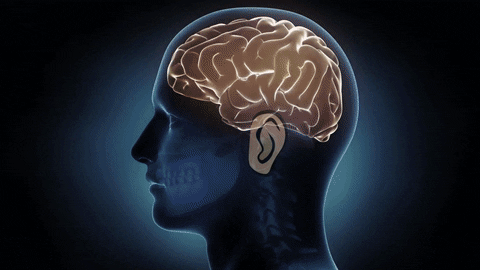 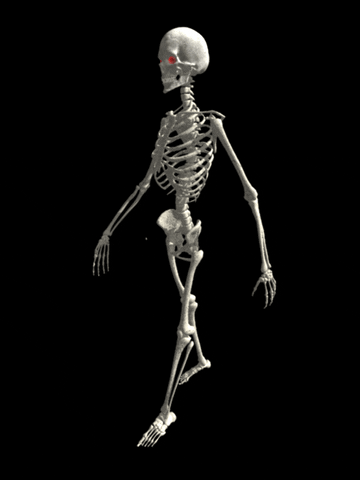 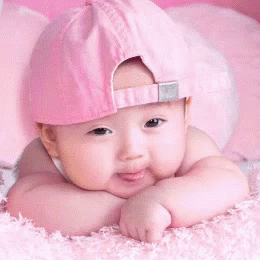 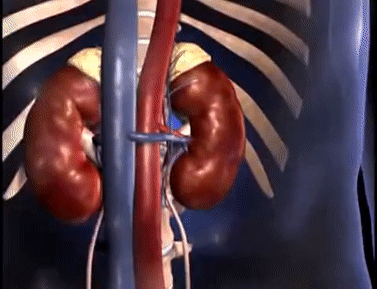 C. Answer the following questions.
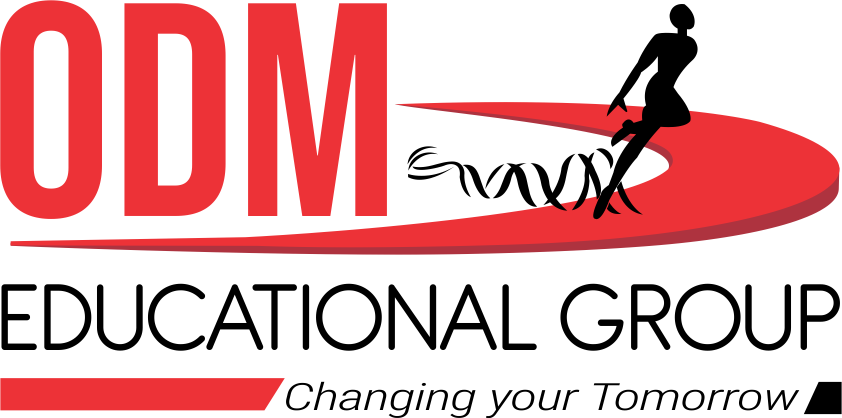 1. How are the sense organs connected to the brain? 
Ans: The sense organs connected to the brain through the nerves.
 
2. Is it right to keep the windows of our rooms closed all the time? Why? 
Ans: It is not right to keep the windows of our rooms closed all the time because we need to breathe in fresh air. 

3. What does oxygen do inside our body? 
Ans :  The oxygen burns up the food we eat and give us energy.
C. Answer the following questions.
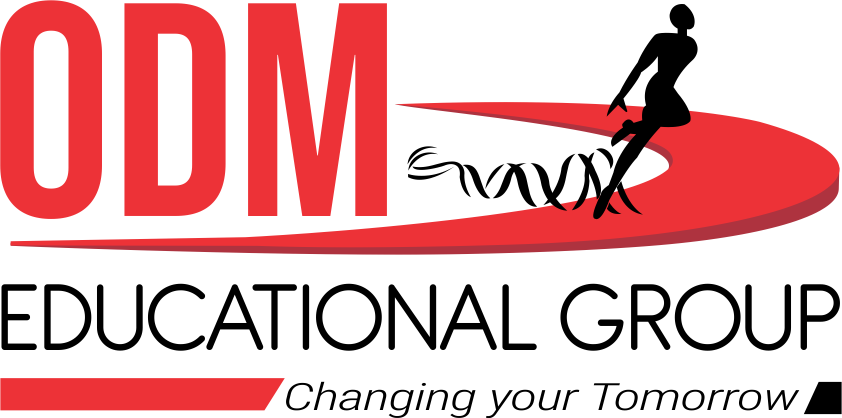 4. Which two organ systems help the body and its parts to move ?
Ans : The skeletal system as well as the muscular system  helps the body and its parts to move.

5. What is the function of the reproductive system?
Ans : The main function of the reproductive system is to produce babies as a result the life on the earth goes on.
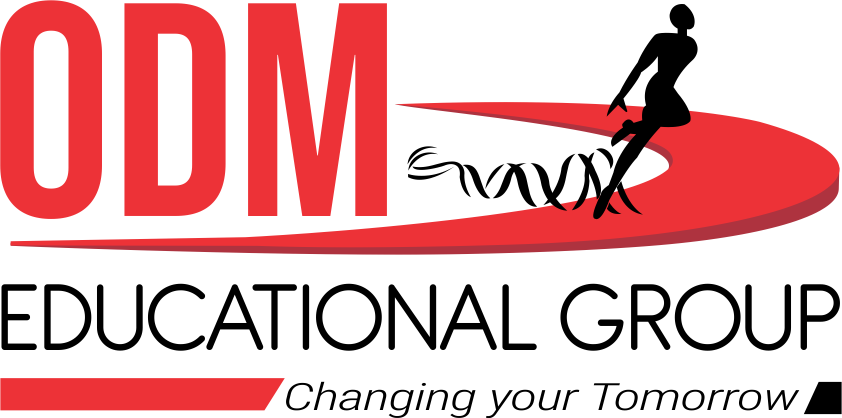 LEARNING OUTCOME:
The learners will be able to solve the-
long Q and A- Answer the following
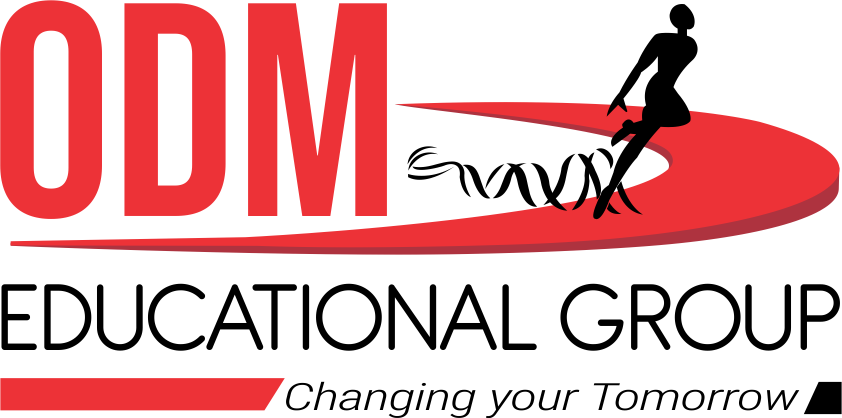 THANKING YOU
ODM EDUCATIONAL GROUP